3rd grade Froggy
Supplies needed
Pencils
Oil Pastels
watercolor paint
Paintbrushes
 Colorful Mounting paper
Using a pencil, Draw two circles toward the top of your paper. Leave four finger spaces between your eyes
Connect them with a line across.  It can be arched, or straight
Start at the left eye,  and draw a large swooping curve down and up connecting to the side of the right eye making your frog’s head.
Add lines down to create the body of your frog.  Add arches on each side to give his bent frog legs.
Give your frog an expression.  Is he Happy?  Confused?  Angry?  Silly? Add a black dot in each white eyeball.  Where ever you choose to place them will determine your froggy expression!
Use oil pastels to completely cover in the white space.  Use baby oil to blend the pastels.  Be sure to completely color white eyeballs so the watercolor doesn’t turn them a color. Add colorful dots, patterns or stripes to your froggy.  It doesn’t have to be green!
If you choose, use your white oil pastel and draw clouds. 
Use your black oil pastel to slowly and smoothly outline your frog. Go over your mouth, and eyeballs too!
Use watercolors to complete a colorful background.  
Why doesn’t the watercolor paint cover over anywhere we used our oil pastels? 
(The oil in the pastels RESIST the water in the paint)
[Speaker Notes: Curriculum requirements…form, circles, lines, shapes to create a picture.  Shade with different tones of greens.  Use watercolor to create a wash background.]
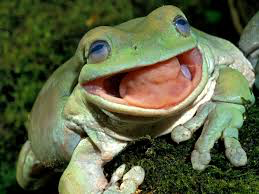 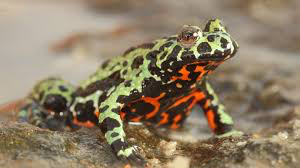 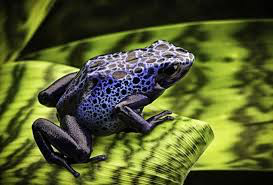 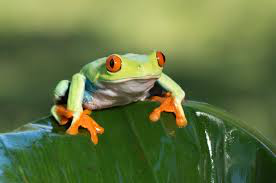 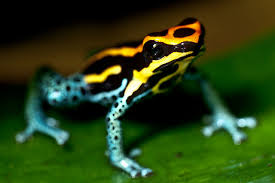 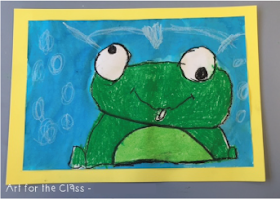 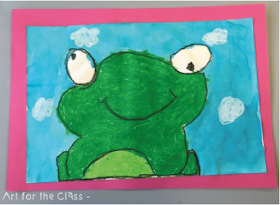